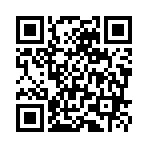 語料庫檢索系統與自然語言處理技術在語言研究與教學的應用
時    間：2021年2月26日
地    點：國立清華大學臺灣語言研究與教學研究所
報告人：白明弘（國家教育研究院 助理研究員)
語料庫：語言電子文本集
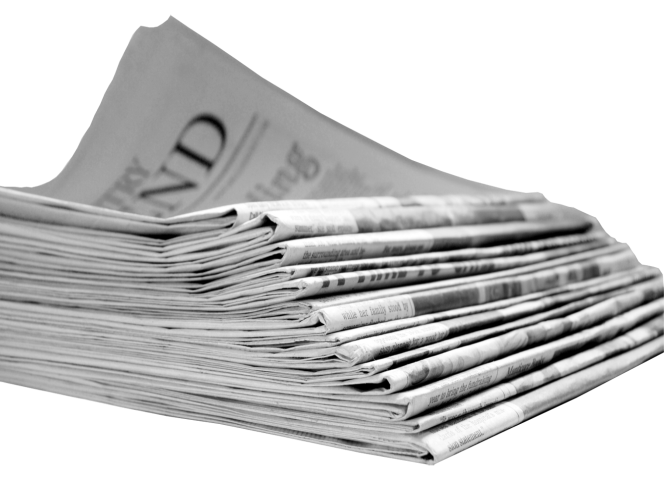 書面語：
書籍、報紙、雜誌的文章
口語：
演講、會議、生活對話、工作場合對話
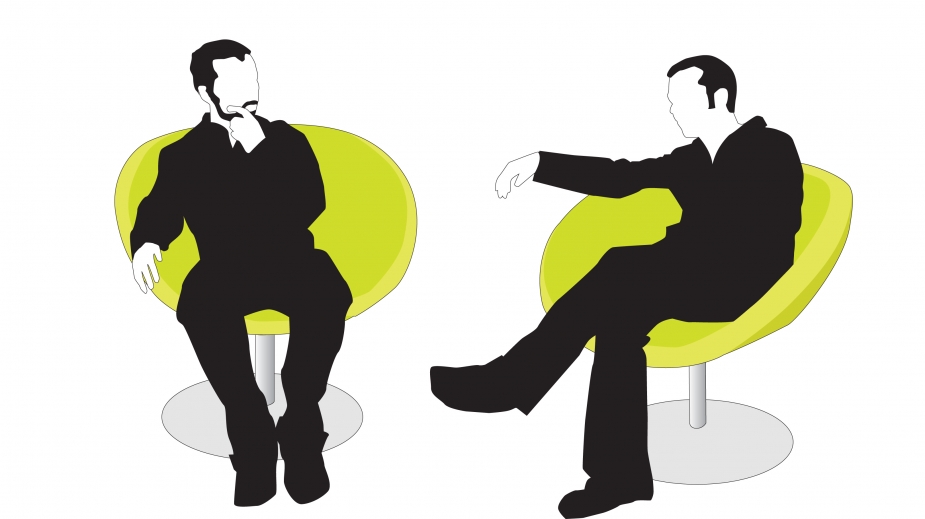 語料庫：語言電子文本集(2)
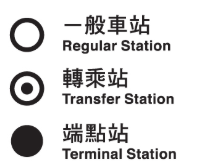 雙語：
雙語新聞、雙語雜誌、雙語網頁
中介語：
第二語學習者之作文、書信、對話
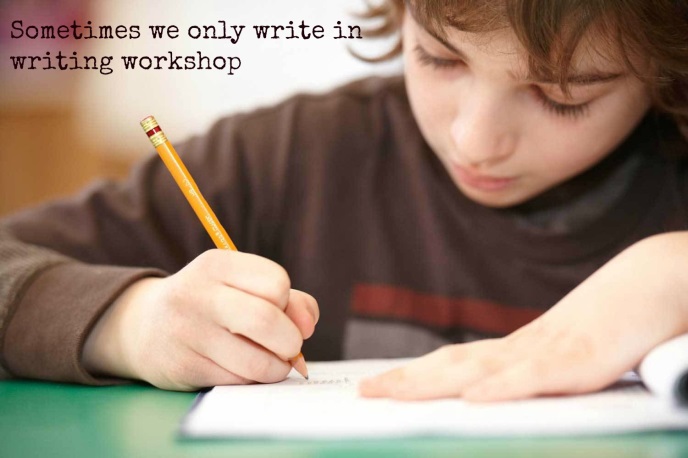 蒐集語料的目的？
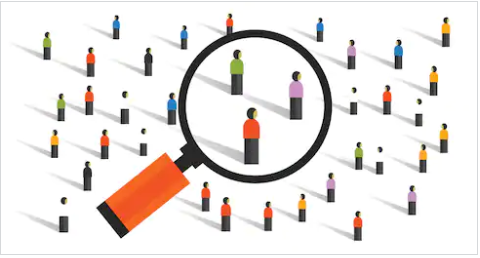 語料庫是語言的抽樣調查
抽樣的目的
了解語言
語言的母體難以直接觀察
目的是觀察語言現象
常用的詞有哪些？
詞語之間如何搭配？
中文句子如何組成？
書寫語言和口語語言有什麼差異？
論文語言和一般語言有什麼差異？
外國人使用中文與我們有什麼差異？
[Speaker Notes: 漢語是主題突顯性語言， 英語是主語突顯性語言。 
口語常用詞約 5000-6000 個
書面語常用詞約 14000 詞]
為什麼需要語料庫
內省語言知識的局限
內省例句不可觀察與驗證
內省例句與語料庫例證往往相去甚遠
無法提供詞語的常用度以及語意義常用度訊息
語料庫提供語言典型現象
「很高興」、「很晴朗」（典型）
「很春天」、「很陽光」（非典型）
教科書與真實語言之間存在非常大的差距
教科書中的詞彙 vs. 語料庫常用詞彙
教科書中的語法 vs.語料庫常用語法
語料庫調查對語法參考的修訂可以幫助改進語言學習過程
瀕危語言的研究
自然語言處理技術是什麼？
自然語言處理
Natural Language Processing, NLP
語言規則
語料庫
自然語言處理
世界知識
語料庫觀察語言規則
1970 年代，歐美國家應用語料庫+NLP
語言學研究
社會學研究
辭典編輯
現今英語最重要的幾部英文辭典，都以語料庫輔助編輯
《牛津高階學習者詞典》
《柯林斯高階學習者詞典》
《劍橋高階學習者詞典》
《朗文當代英語詞典》
《麥克米倫高階學習者詞典》
教材
English Vocabulary in Use (McCarthy&O'Dell)
English Idioms in Use (McCarthy&O'Dell)
Exploring Grammar in Context (Hughes&McCarthy)
語料庫抽取知識
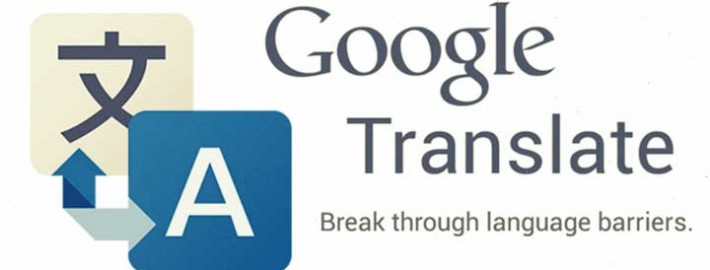 機器翻譯系統
規則式機器翻譯
統計式機器翻譯
類神經網路機器翻譯
 聊天機器人
虛擬助理
即時消息平台
產品促銷
問答系統
IBM的華生系統
自動客服QA系統
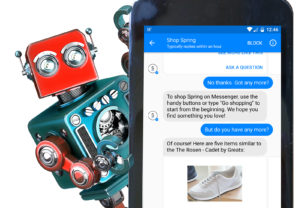 大綱
壹、「建置應用語料庫及標準體系」簡介
貳、CQPweb 語料庫查詢系統簡介
參、語義場關聯詞系統
肆、例句編輯系統
伍、華英雙語索引典系統
9
壹、「建置應用語料庫及標準體系」簡介
建置應用語料庫及標準體系
（「邁向華語文教育產業輸出大國八年計畫」子計畫：2013~2020）
建置華語文應用語料庫
以語料庫為基礎，訂定華語文分級
標準及訂定國際接軌之華語文能力指標
書面語
口語
華英雙語
華語中介語
訂定國際接軌之
華語文能力指標
研訂華語文聽、說、讀、寫、譯各級能力指標
研訂華語文漢字、詞彙、語法之分級標準
建置應用語料庫—華語文語料庫(COCT)
書面語語料
 31億5,000萬字
華語文語料庫Corpus of Contemporary Taiwanese Mandarin (COCT)
雙語語料
1,160萬字
口語語料
3,440萬字
華語中介語語料 
147萬字
12
語料庫整合應用系統
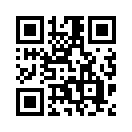 https://coct.naer.edu.tw
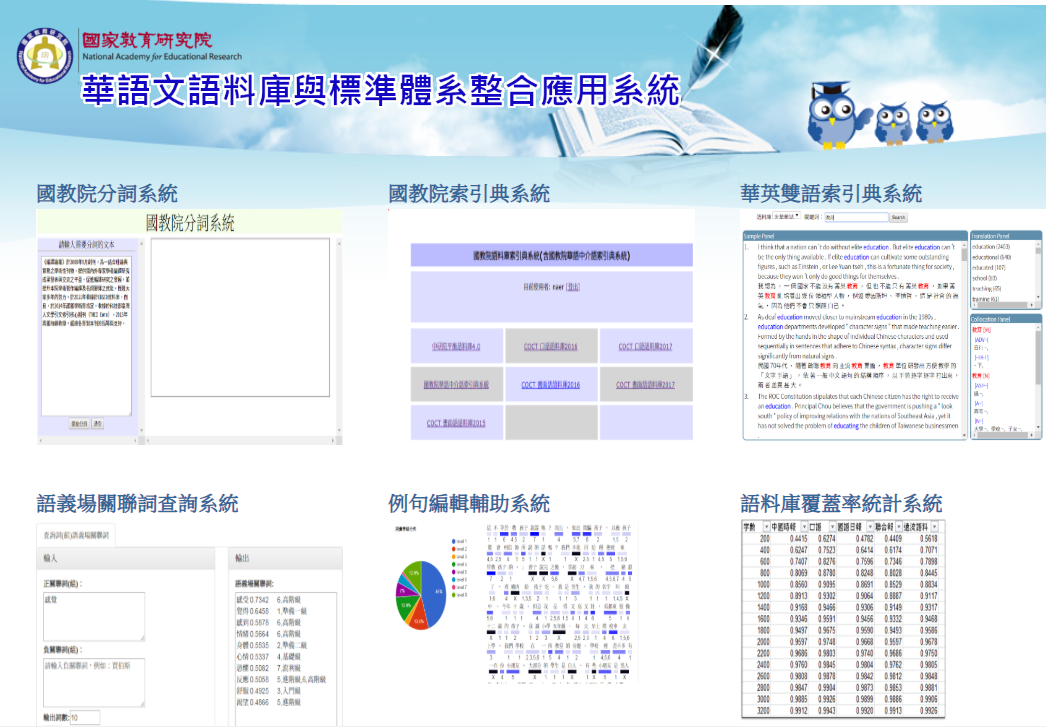 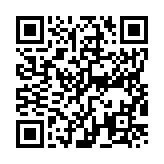 標準體系與查詢系統
https://coct.naer.edu.tw/download/tech_report/
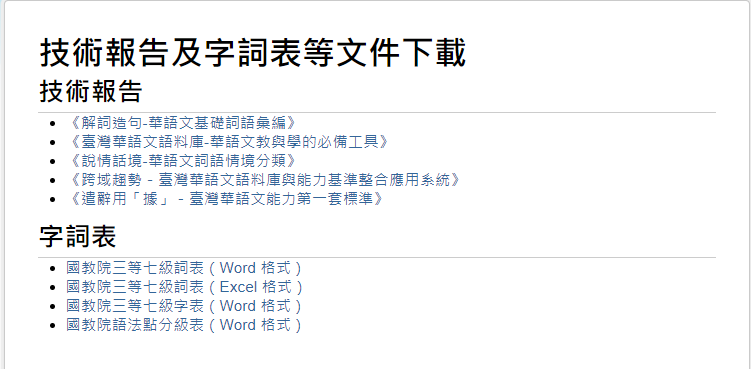 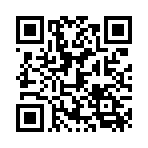 漢字、詞語、語法點與基礎詞彙
https://coct.naer.edu.tw/standsys/
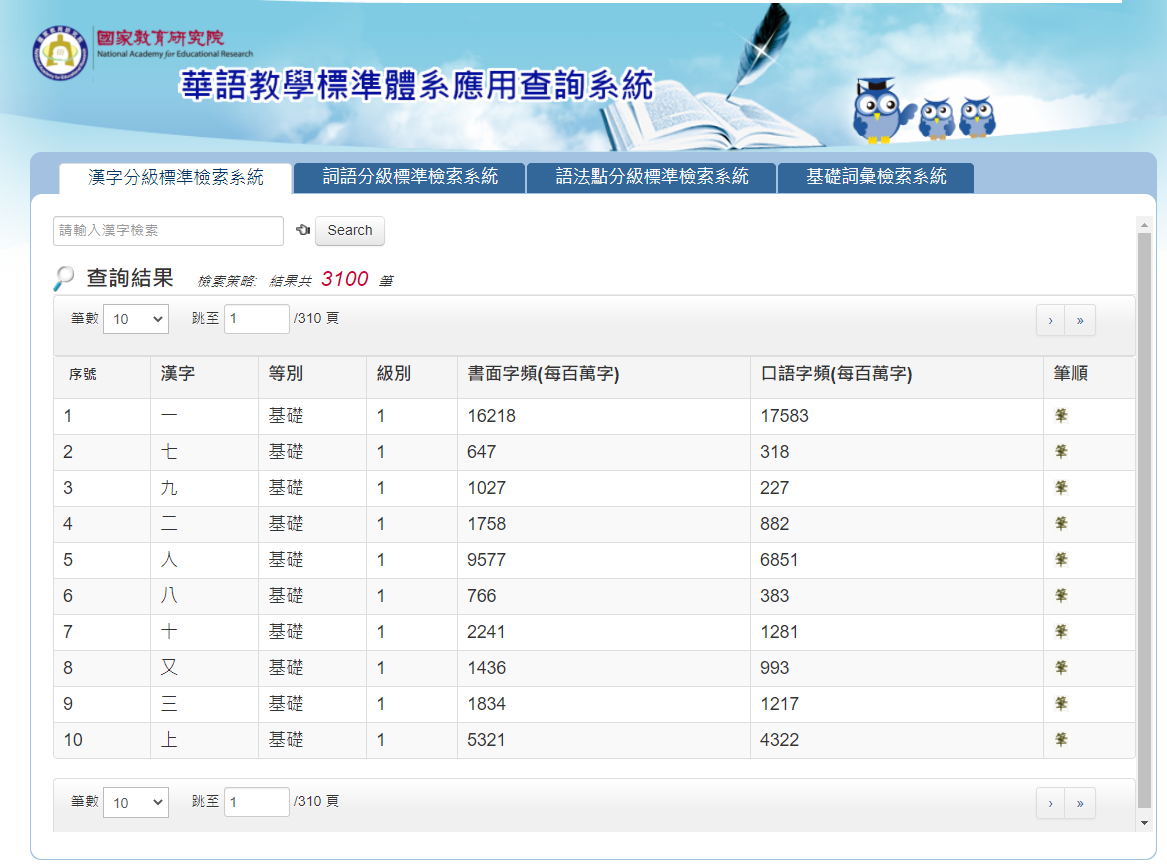 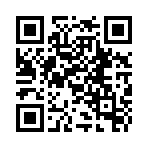 國教院索引典系統
https://coct.naer.edu.tw/cqpweb
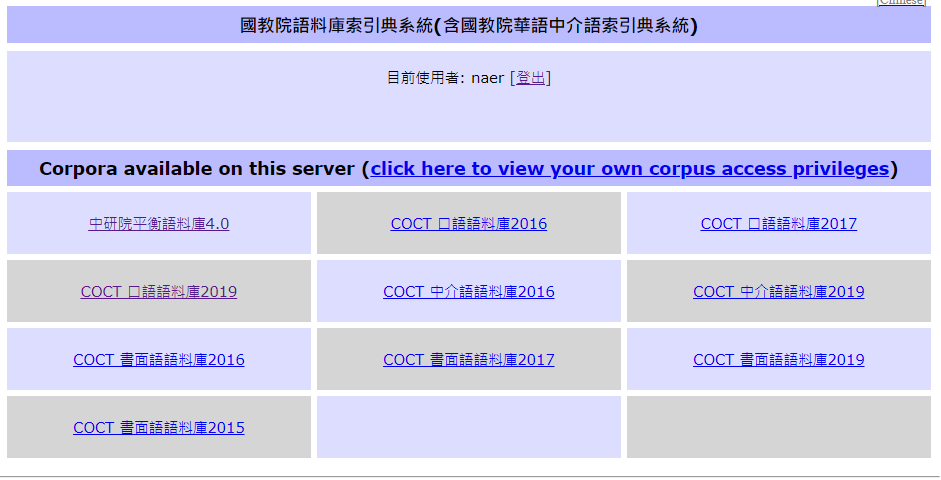 語料庫分析工具
「感覺」vs 「覺得」
近義詞
語義向量
以 KWIC 格式呈現
Luhn（1966）
常用詞語
常用搭配詞
常用詞串
隨機抽樣
貳、CQPweb 語料庫查詢系統簡介
CQPweb 學習資源
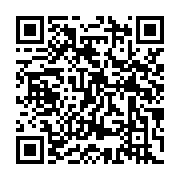 線上教學影片
https://www.youtube.com/channel/UCmCnyiqvkGtjPZezCd738DQ?feature=emb_ch_name_ex


歷年華語文語料庫工作坊講義
https://coct.naer.edu.tw/download/


指令速查表
https://coct.naer.edu.tw/cqpweb/doc/指令速查表.pdf
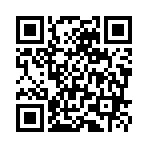 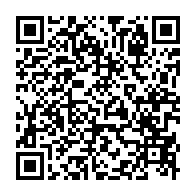 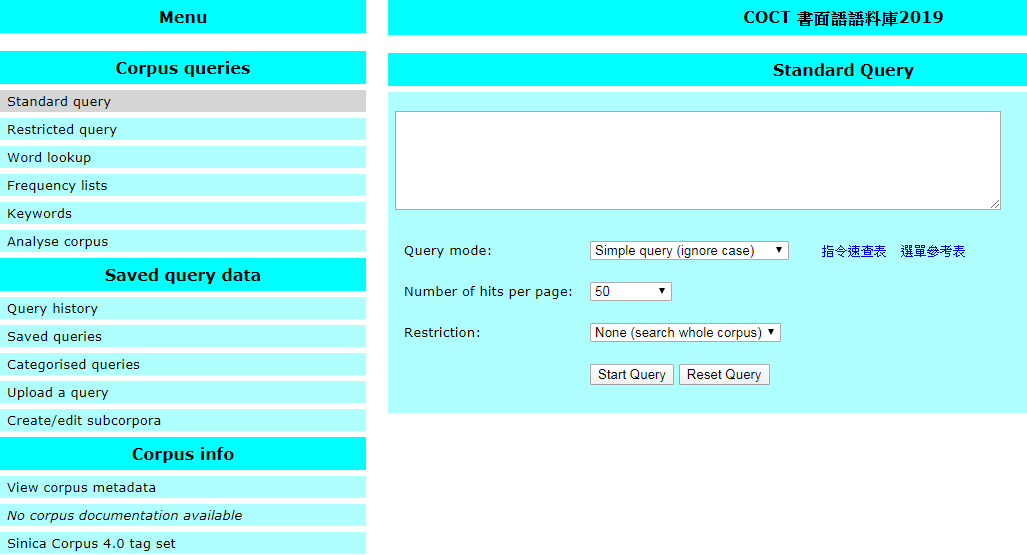 指令查詢
指令輸入區
歷史查詢
SOS
1. Frequency lists 詞頻列表
2. Word lookup 詞語檢索
3. Standard query 標準查詢
語料庫訊息
詞頻列表 Frequency lists
Word forms
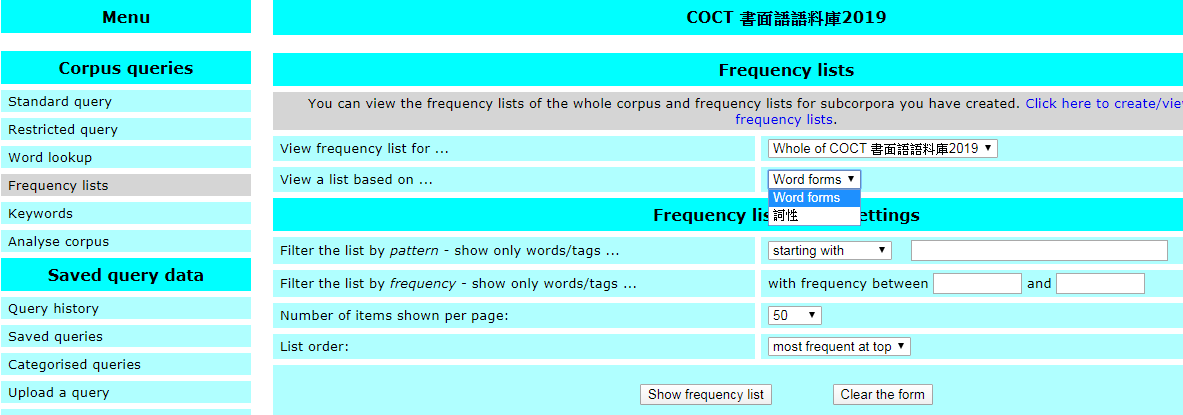 1
2
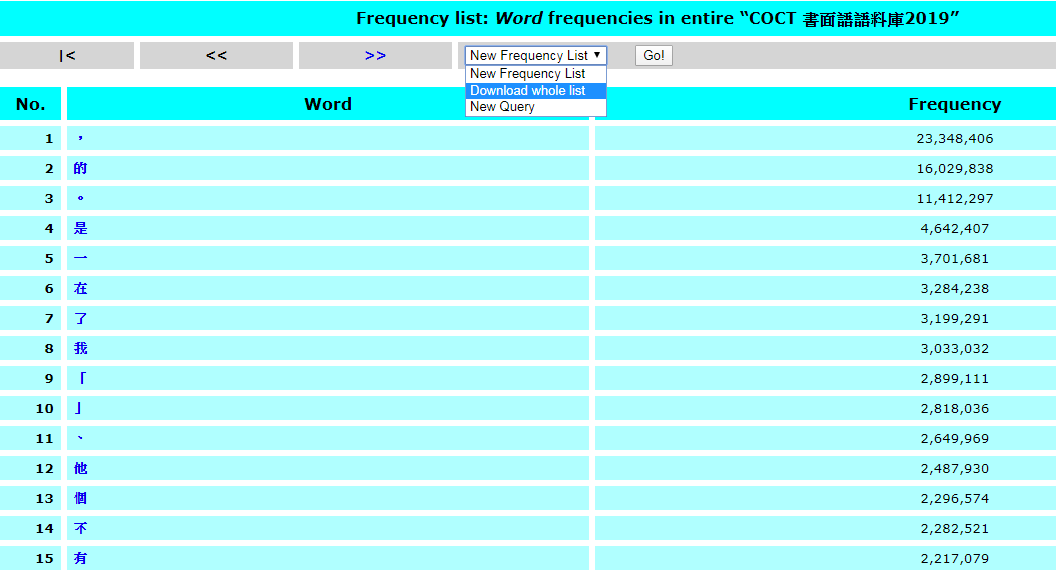 Download whole list
簡易查詢 Simple query
Standard query
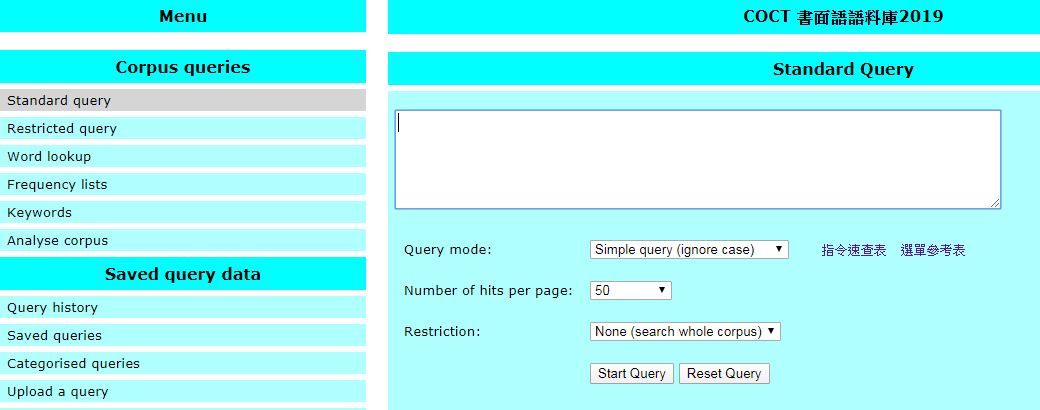 1
把
2
3
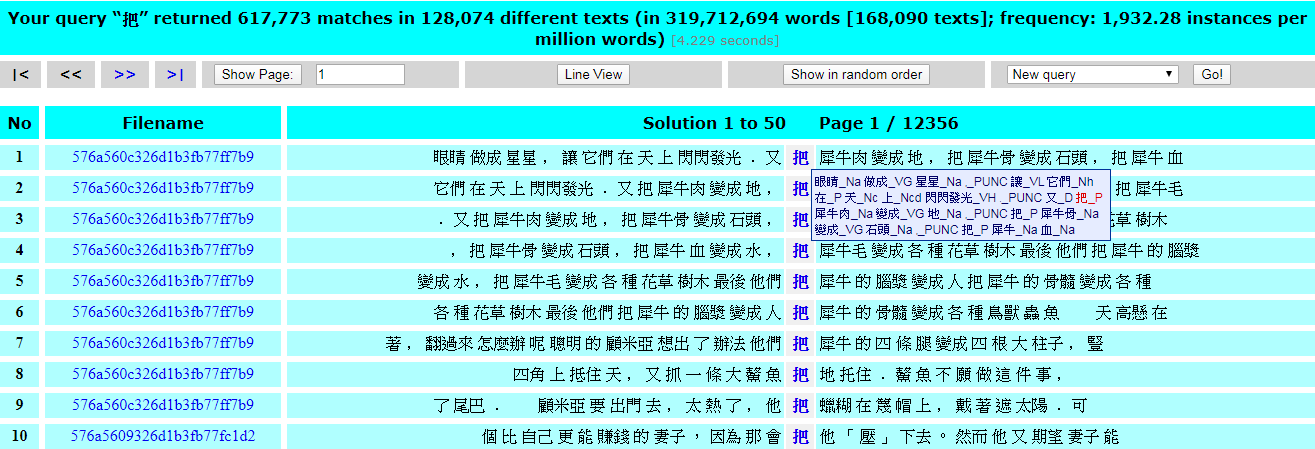 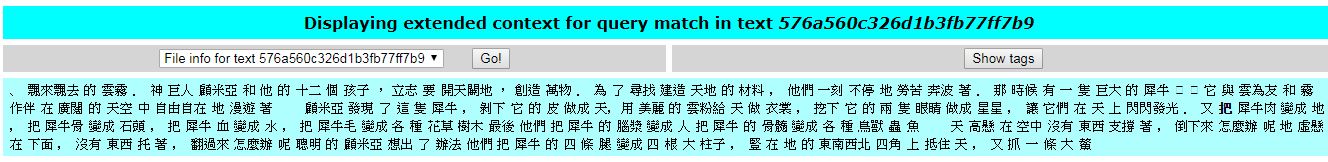 Frequency breakdown
分布訊息
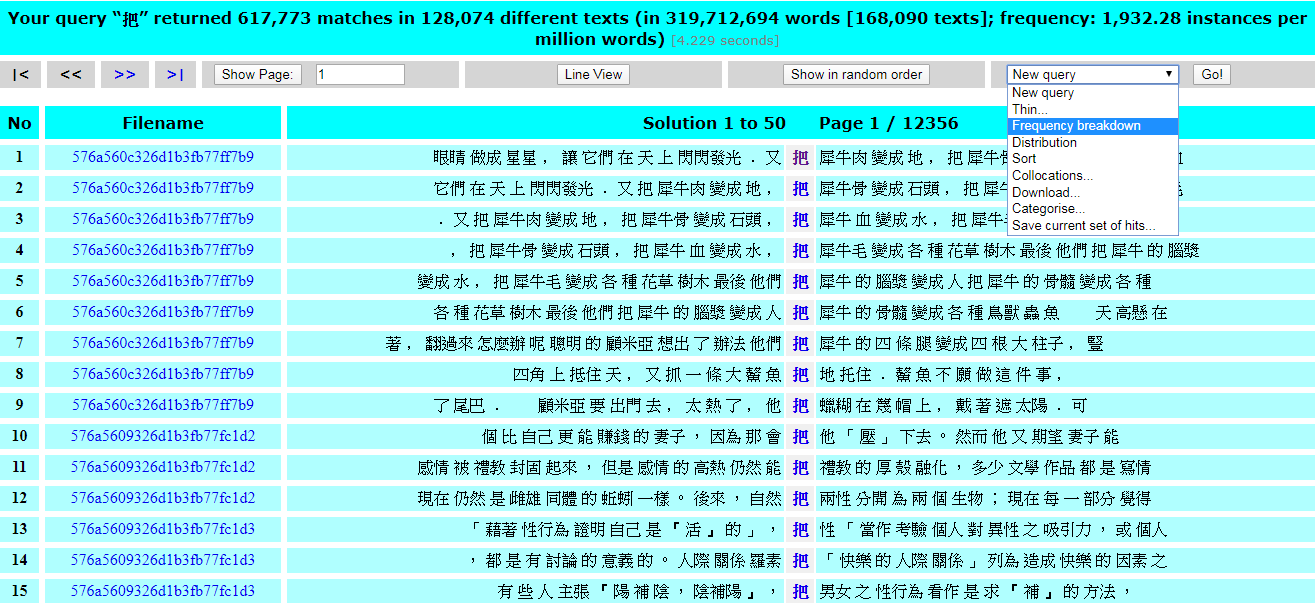 2
1
Frequency breakdown of words only只看詞形
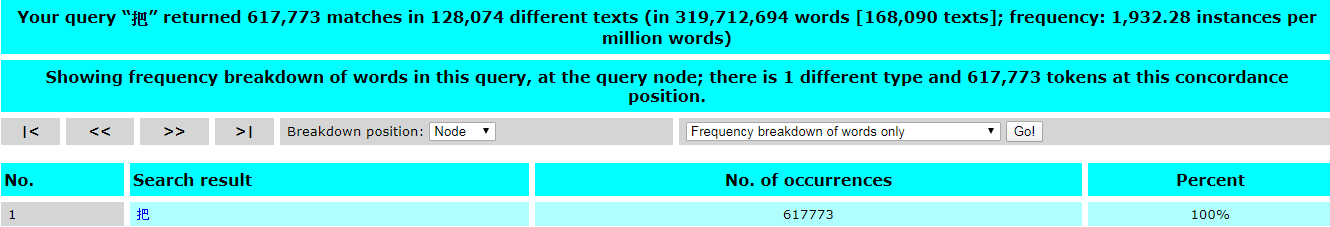 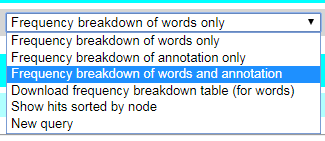 Frequency breakdown of words and annotation
Frequency breakdown of words and annotation詞及詞類標記
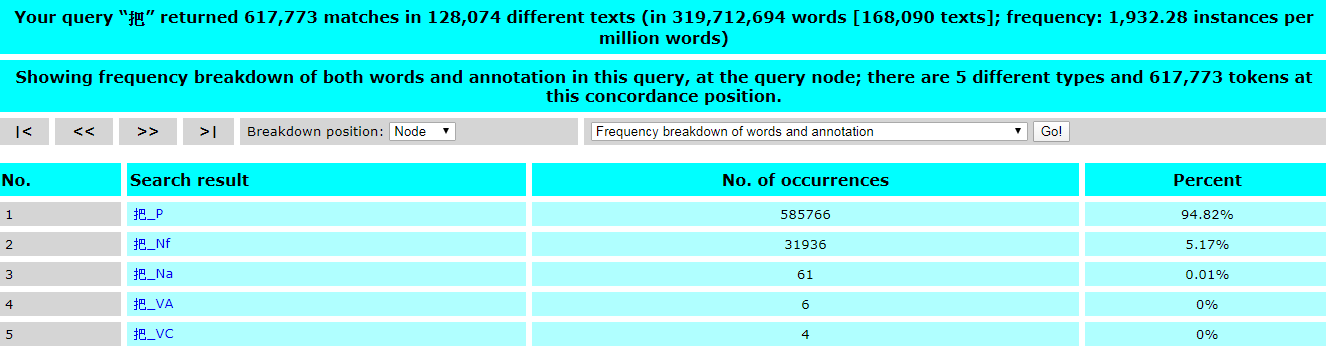 P（介詞） 「把」的例句
搭配 Collocations（觀察介詞「把」的左右邊搭配詞）
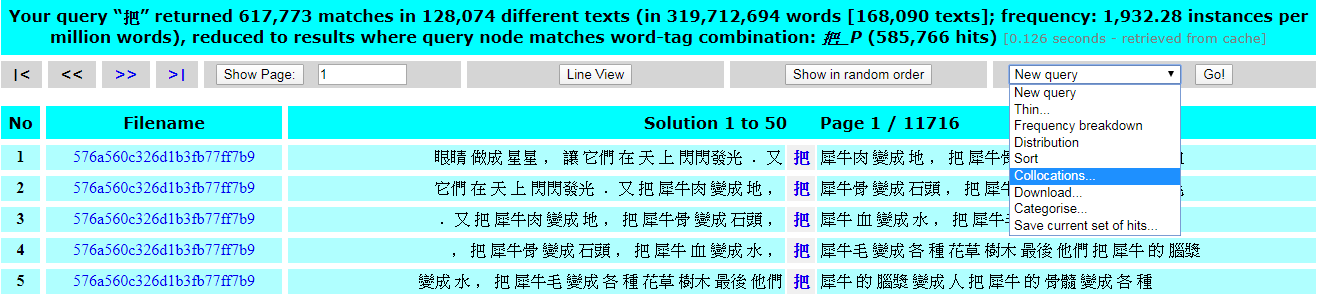 2
1
Collocations
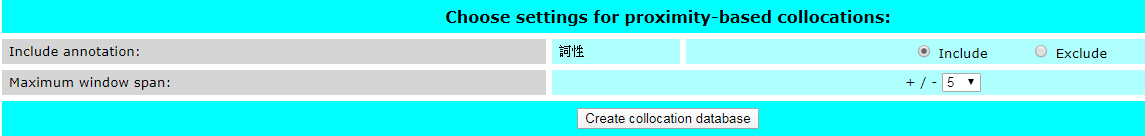 3
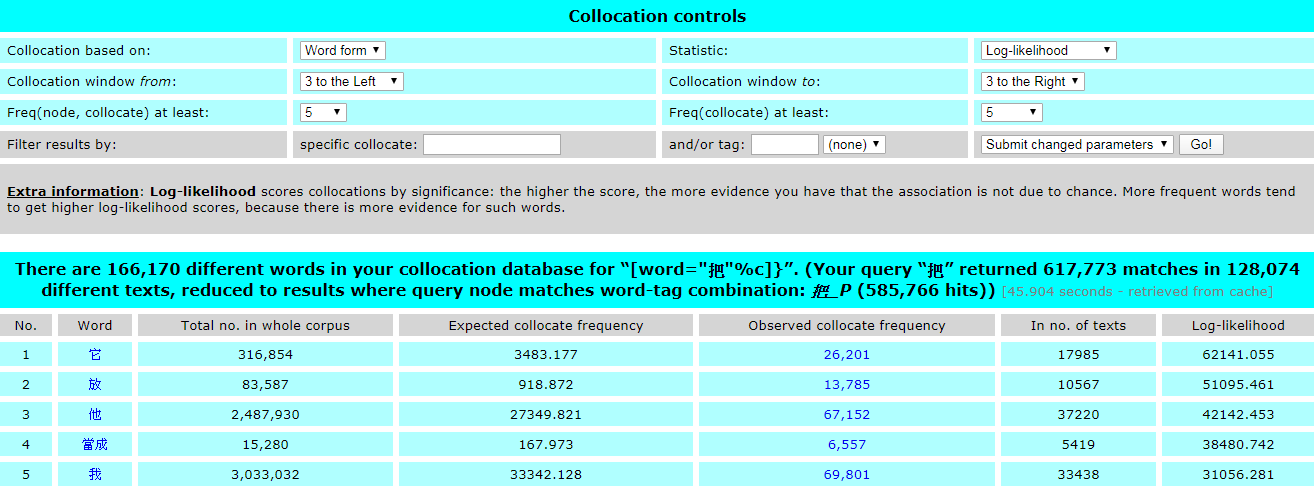 ABC+把(P)+XYZ
萬用字元
萬用字元（英文也可以）
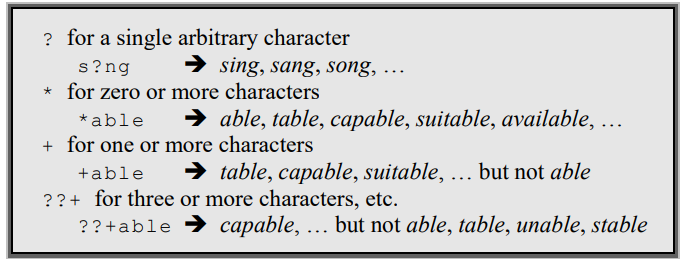 萬用字元+詞性限制
副*_V*   「副」開頭的動詞
*機_V*    「機」結尾的動詞
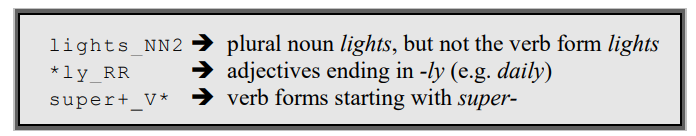 使用 lemma 查詢
{light} 
 light, lights, lit, lighter, lighting, lightest, lighted
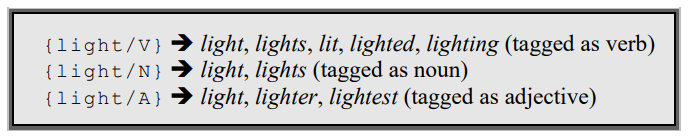 例：「V到」的觀察
查詢： *到
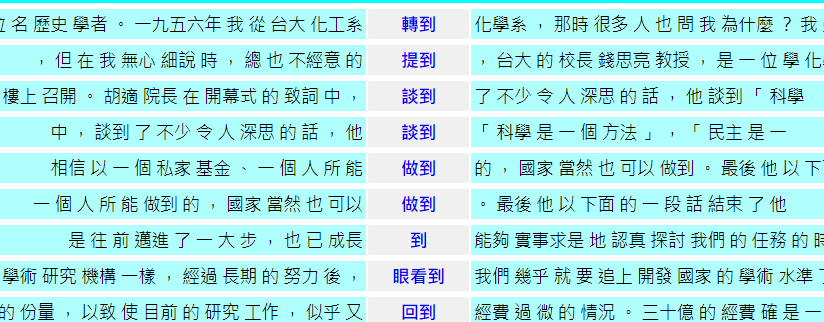 Frequency Breakdown
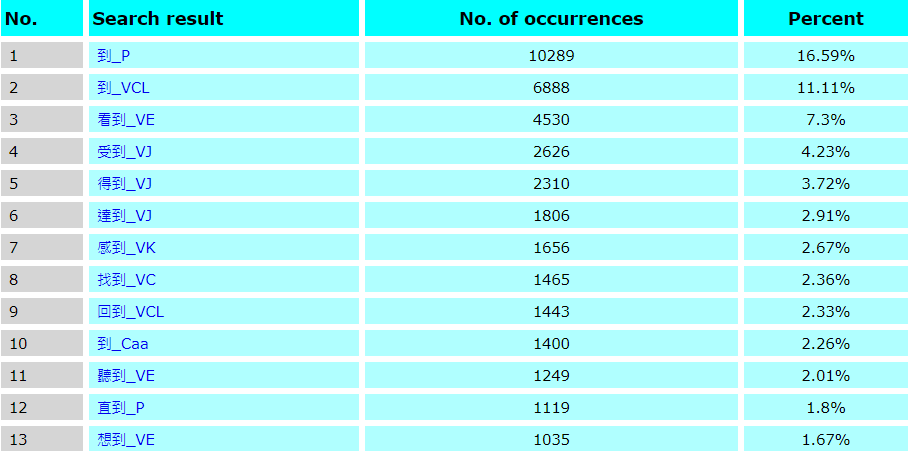 結構的查詢：CQP 觀察「詞組」
想觀察量詞「頭」可以接那些名詞
[word="頭"] []
[word="頭"&pos="Nf"] []
[word="頭"&pos="Nf"] [pos="Na"]
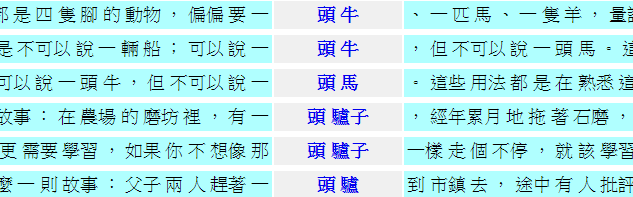 觀察結構的利器frequency breakdown
想觀察量詞「頭」可以接那些名詞
[word="頭"&pos="Nf"] [pos="Na"] 
Frequency breakdown
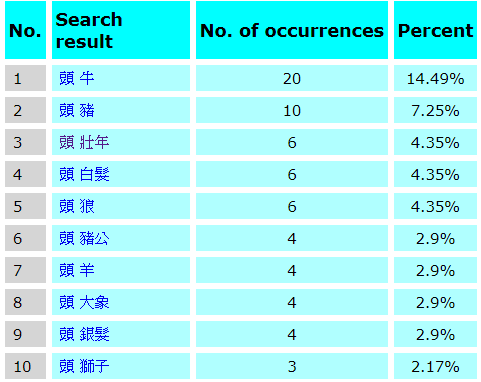 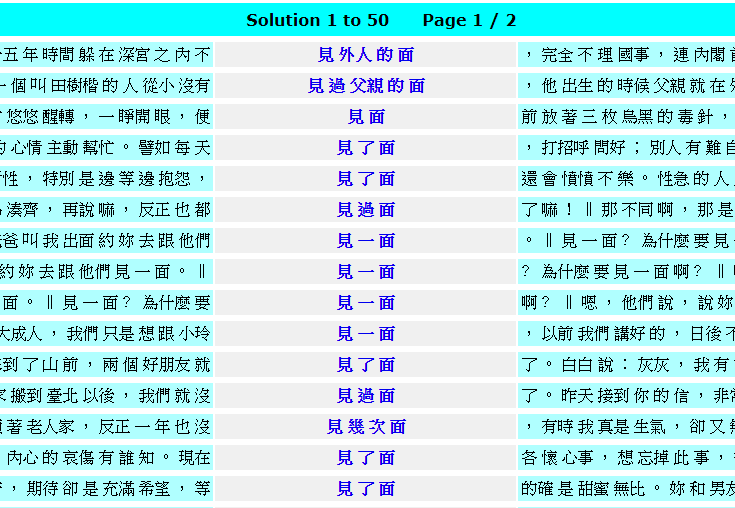 Frequency breakdown
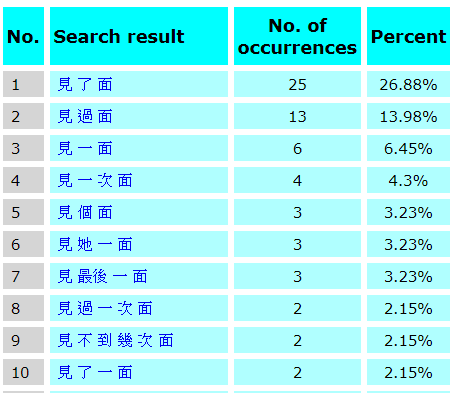 語法點查詢
寧（可）（願）    …                 也 不 …
[word="寧[可願]?"]
[]{1,15}
[word="也"]
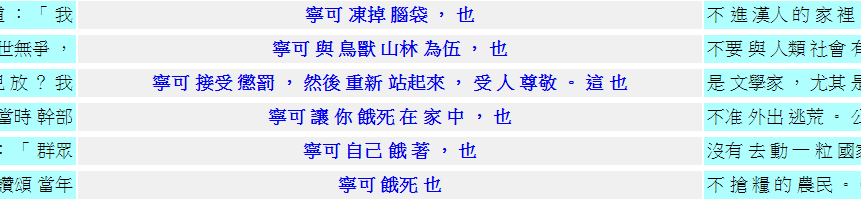 語法點查詢
不但不/沒...反而
[word="不但"] []{1,15} [word="反而"]


除了...以外，都/還/也 
[word="除了"] []{1,15} [word="以外"] [word="，"] [word="[都還也]"]
V 一 V 的問題
語法點：把  O  V 一 V
例如：   把 菜  熱 一 熱
[word="把"] [pos="N.+"] [pos="V.+"] [word="一"] [pos="V.+"]
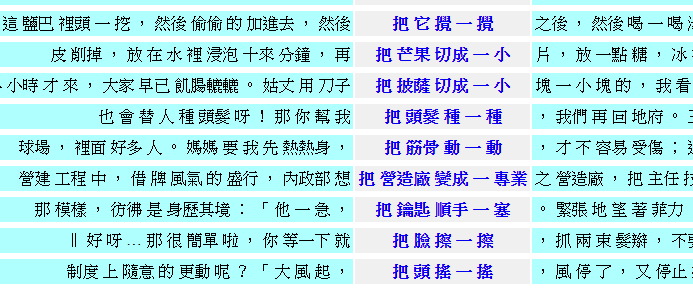 方法：限制 V1=V2
必須相等
[word="把"] [pos="N.+"] [pos="V.+"] [word="一"] [pos="V.+"]

[word="把"] [pos="N.+"] a:[pos="V.+"] [word="一"] b:[pos="V.+"] 
     :: a.word=b.word

說明
a:[pos=“V.+”] 給第3個詞命名為變數 a
b:[pos=“V.+”] 給第5個詞命名為變數 b
限制 V1=V2
:: a.word=b.word  限制a詞和b詞必須相同
搭配詞的查詢
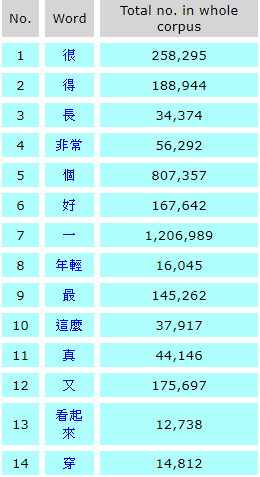 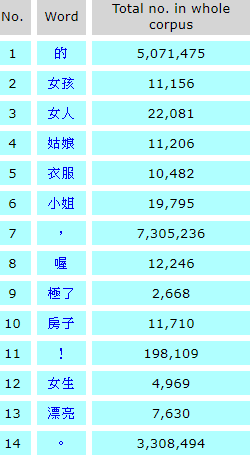 漂亮
搭配詞的查詢(英語)
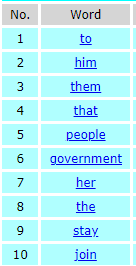 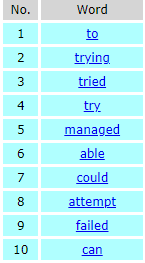 persuade
CQPweb 語料庫查詢系統
統計詞頻
KWIC 呈現
Thin：語料隨機取樣
Frequency breakdown：詞頻彙整
Distribution：詞彙分布
Sort：按前文或後文排序
Collocations ： 配搭詞統計
Download ：下載查詢結果
Categorise ：樣本分類標記
參、語義場關聯詞系統
語義場關聯詞系統
https://coct.naer.edu.tw/word2vec
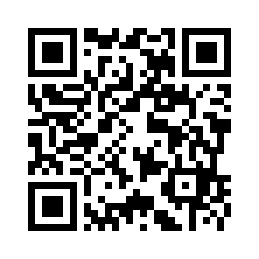 48
語義場關聯詞
語義場是在同一個語義系統中，在共時條件下，若干個具有共同義素的義位聚合起來的聚合體。
語義場必須在一個共同語義要素的支配下組成，例如在「家畜」這一語義要素的支配下，由「牛、羊、馬、豬、騾」等構成了一個語義場。
因此，具相似結構之近義詞、反義詞可能歸屬於同一語義場。
語義場關聯詞系統：
自動從語料庫中計算出語義場關聯詞。
詞嵌入：語義場關聯詞的技術
詞嵌入(word embedding)
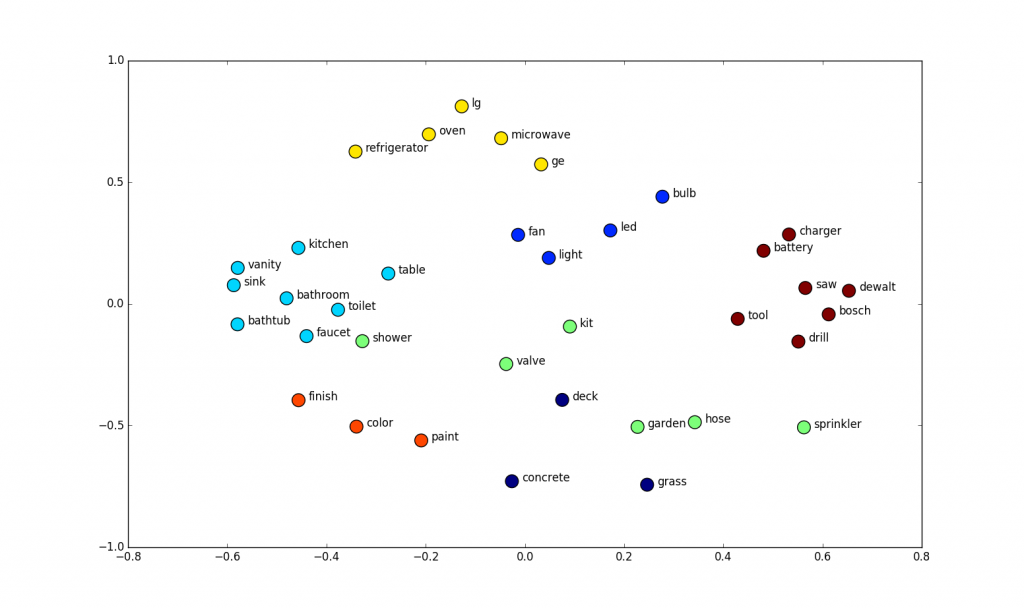 圖片來源：https://www.shanelynn.ie/get-busy-with-word-embeddings-introduction/
使用方法
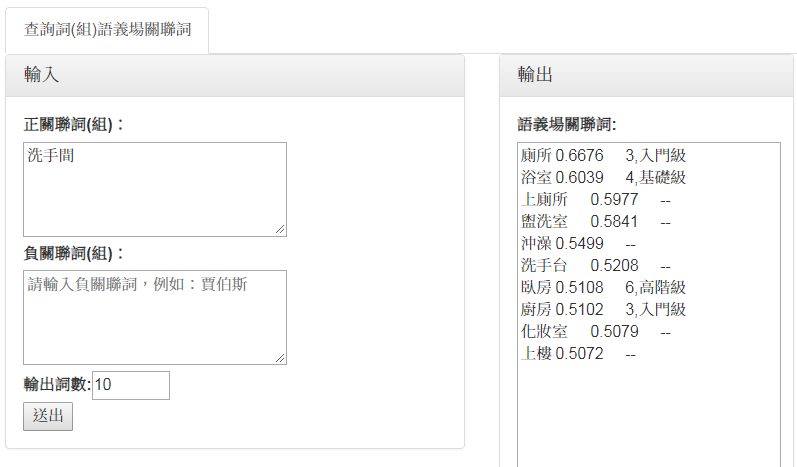 2
1
不同語料，不同效果
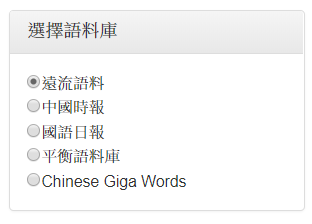 選擇不同分級標準
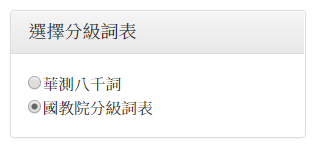 只看詞表收錄的詞
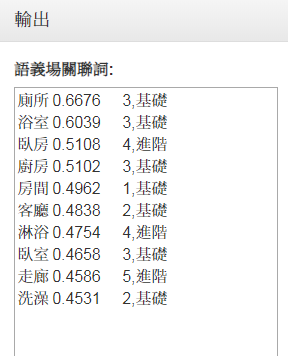 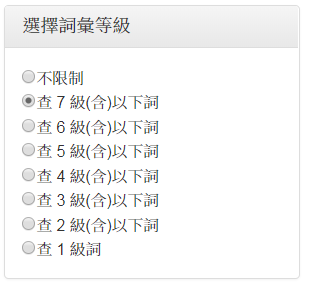 語義場關聯詞找尋相關主題詞
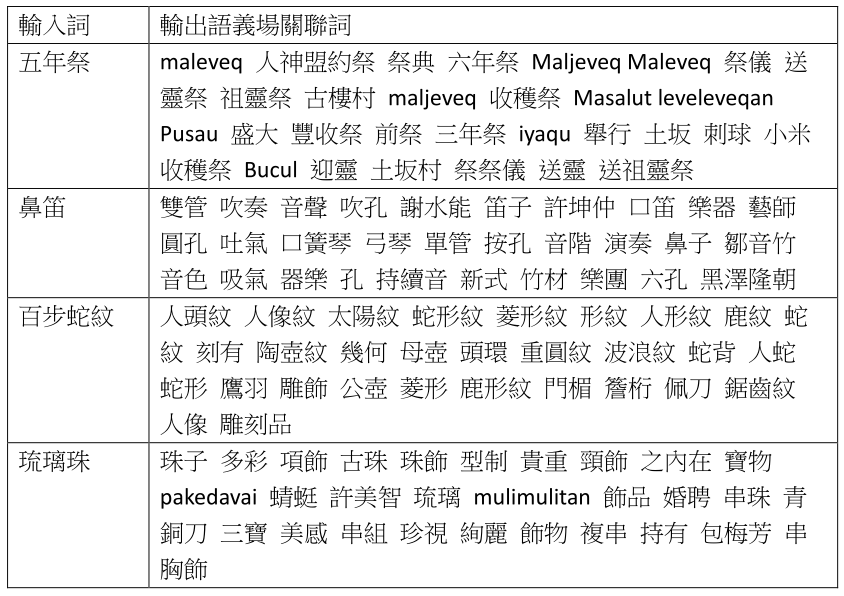 語義場關聯詞找尋相關主題詞
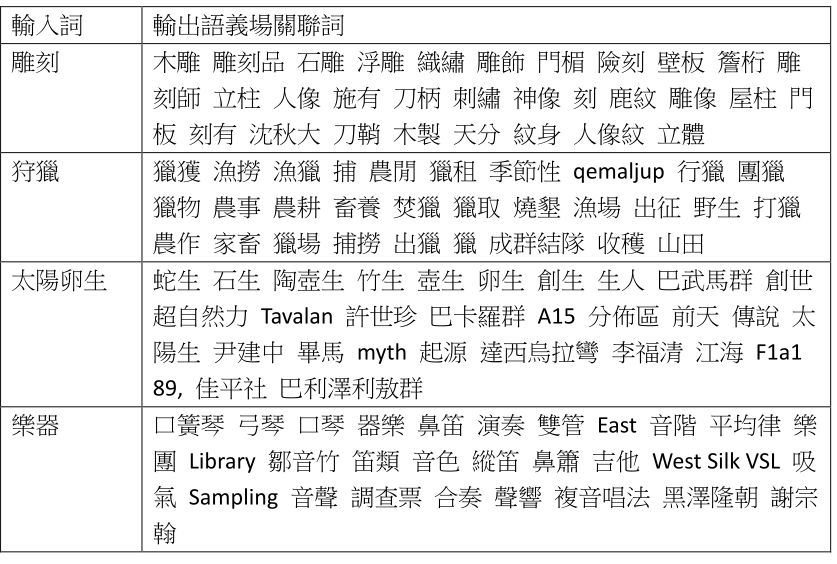 負關聯詞的用途
語義向度
正關聯詞：加強語義向度
負關聯詞：減弱語義向度
例如：
中國時報：查「蘋果」
負相關：
「IPHONE」
減弱「手機」的語義向度
負關聯詞的原理
水果
蘋果
手機
肆、例句編輯系統
59
國教院例句編輯輔助系統
https://coct.naer.edu.tw/sentedit
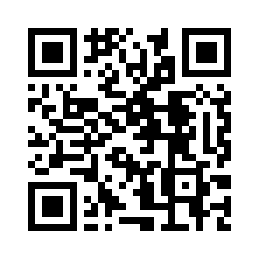 例句編輯系統
目的
找出例句中太難的詞
取代成難度較低的詞
方法
工具 
例句編輯系統：https://coct.naer.edu.tw/sentedit
語義場關聯詞查詢：https://coct.naer.edu.tw/word2vec
61
國教院例句編輯輔助系統
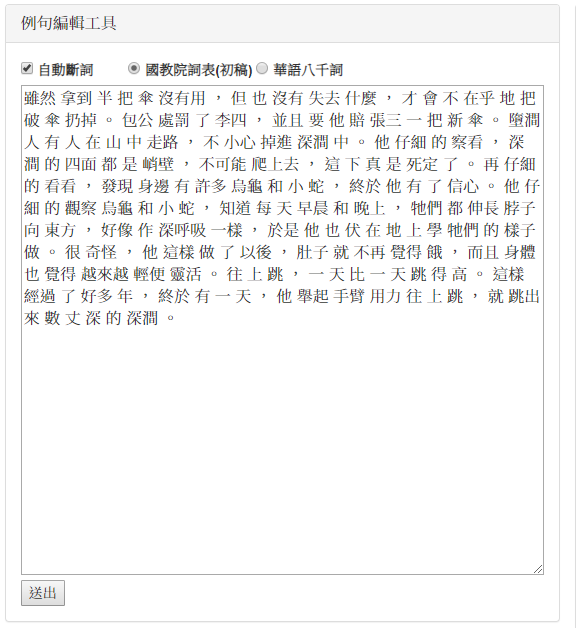 2
4
3
1
62
詞彙分級標記
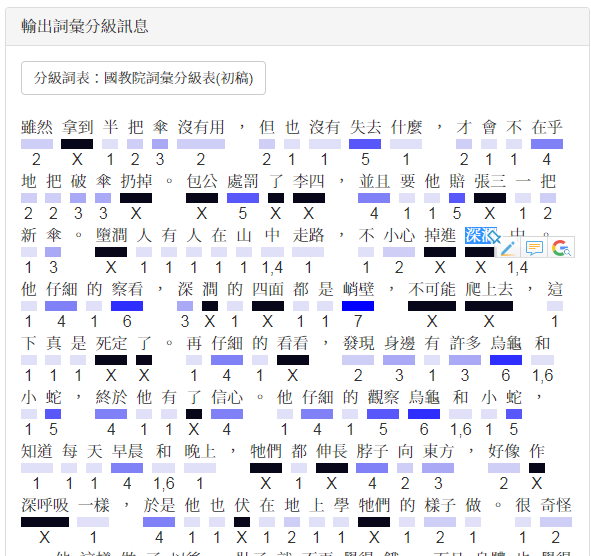 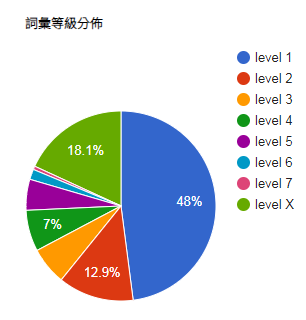 63
語義場關聯詞查詢
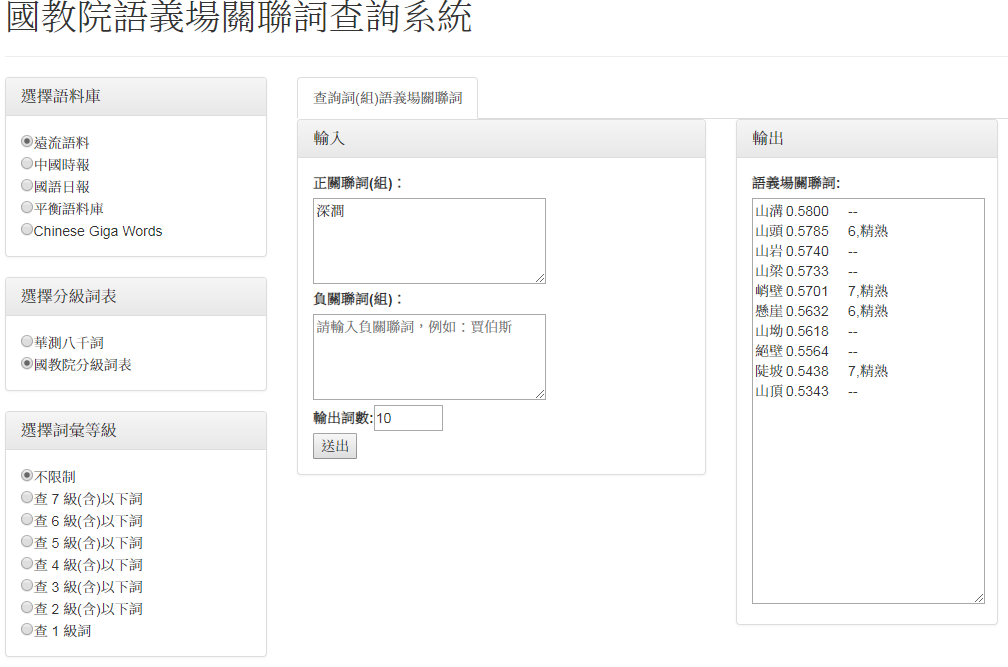 2
3
4
1
64
伍、華英雙語索引典系統
65
國教院華英雙語索引典系統
https://coct.naer.edu.tw/bc/
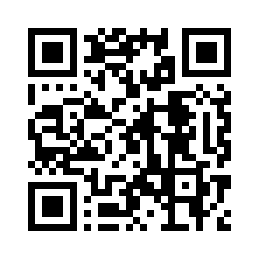 國教院華英雙語索引典系統
自動對應翻譯
雙語例句
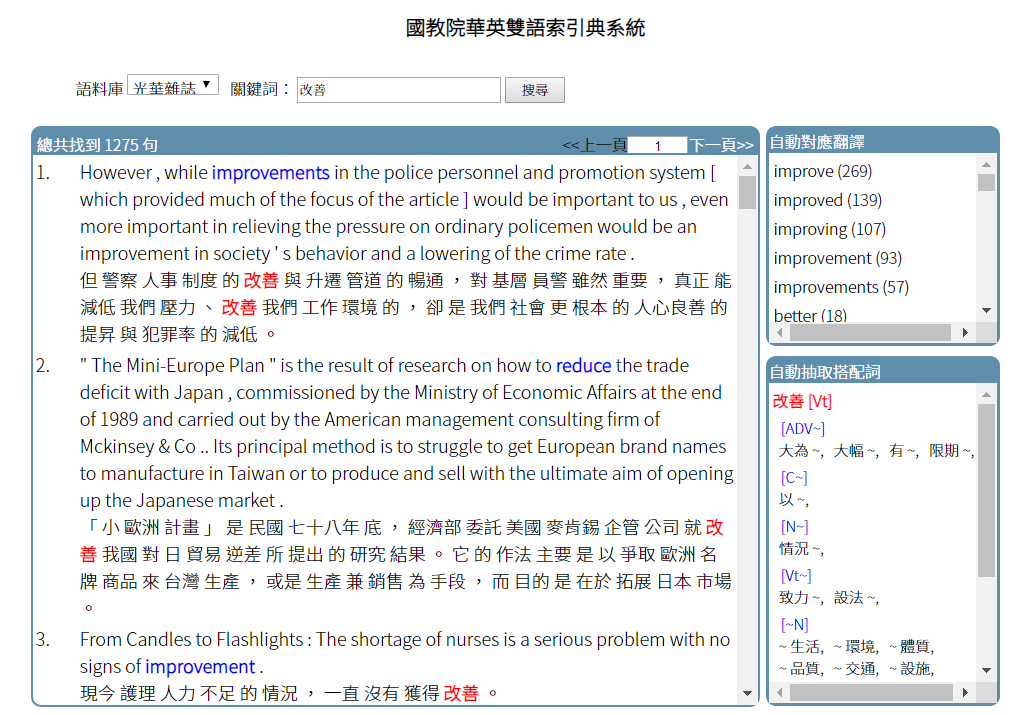 自動抽取搭配詞
67
雙語索引典：輔助寫作教學
改善
68
雙語索引典：輔助寫作教學
69
雙語索引典：輔助寫作教學
「大幅 改善」
Visa Requirements for Indonesia and Malaysia Greatly Improved申辦 印 馬 簽證 已 大幅 改善
Kuo says that farmers ' insurance has led to a great improvement in medical habits in the countryside .他 說 ： 農保 開辦 後 ， 大幅 改善 了 偏遠 地區 農民 的 醫療 習慣 。
Confirming these assertions is the survey sponsored by Time magazine , aimed at European CEOs , which found that the ROC product quality image had greatly improved .值得 肯定 的 是 ， 美國 時代 雜誌 針對 歐洲 高階 主管 所 作 的 調查 發現 ， 台灣 產品 的 形象 已 有 大幅 改善 。
70
雙語索引典：輔助寫作教學
「設法 改善」
We have to come up with ways to improve all these .這些 都 亟需 設法 改善 。
We can 't avoid them for this reason ; we should find a way to improve election practices . "顯然 我們 不能 因 這 個 理由 而 逃避 ， 而是 應該 設法 去 改善 選舉 風氣 。 」
he really wished he could find a way to improve the lives of those on the farms .真 希望 將來 能 設法 改善 農民 生活 。
71
雙語語料庫的應用
ngiyav aicu.
這是貓。
’acang aicu.
這是豬。
vatu aicu.
這是狗。
’acang azua.那是豬。
ngiyav azua.那是貓。
vatu azua.
那是狗。
aicu  這是
vatu 狗
ngiyav 貓
azua 那是
’acang 豬